Discrete Mathematics
Chapter 03 Number Theory
Division
DEFINITION
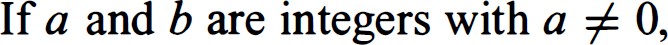 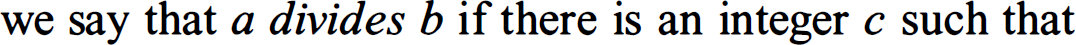 𝑏
𝑎
(or equivalently, if
is an integer)
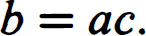 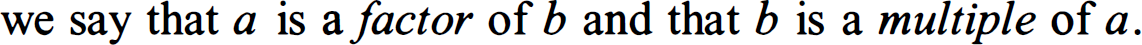 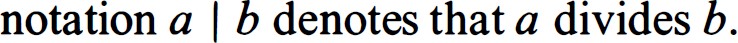 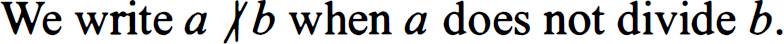 2
Division
DEFINITION
Remark: We can express 𝑎 ∣ 𝑏	using quantifiers as ∃𝑐(𝑎𝑐 = 𝑏),
where the universe of discourse is the set of integers.
3
Division
Example 1
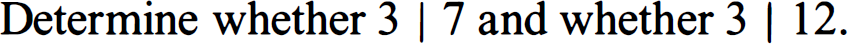 4
Division
Example 1 – Solution
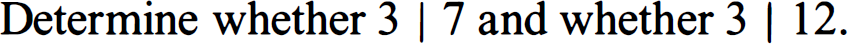 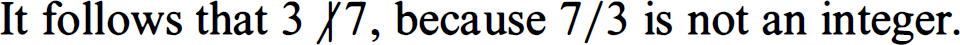 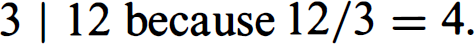 5
Division
THEOREM
𝐋𝐞𝐭 𝒂, 𝒃, 𝐚𝐧𝐝 𝒄 𝐛𝐞 𝐢𝐧𝐭𝐞𝐠𝐞𝐫𝐬, 𝐰𝐡𝐞𝐫𝐞 𝒂 ≠ 𝟎. 𝐓𝐡𝐞𝐧
𝑖
𝑖𝑖
𝑖𝑖𝑖
if 𝑎  if 𝑎  if 𝑎
𝑏	and	𝑎	𝑐, then	𝑎 |	𝑏 + 𝑐
𝑏, then	𝑎	𝑏𝑐	for all integers 𝑐
𝑏	and	𝑏	𝑐, then	𝑎 | 𝑐
6
Division
Examples
Does 2 divdes 4?
Does 2 divdes 8?
2 divdes	4 + 8 ?

Does 2 divdes 4?
Does 2 divdes 4 ∗ 5?
Does 2 divdes 4 ∗ 4?
Does 2 divdes 4?
Does 4 divdes 16?
Does 2 divdes 16?
7
Division
The Division Algorithm
Let 𝒂 be an integer and 𝒅 a positive integer. Then
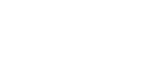 𝑎
𝑑
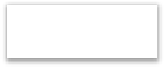 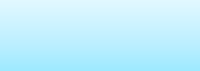 dividend
=
,
𝑞𝑢𝑜𝑡𝑖𝑒𝑛𝑡	𝑞
𝑟𝑒𝑚𝑎𝑖𝑛𝑑𝑒𝑟	𝑟
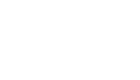 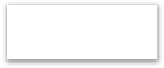 divisor
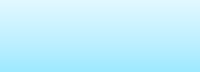 0 ≤ 𝑟 < 𝑑
𝑤𝑖𝑡ℎ ,
𝑎 = 𝑑𝑞 + 𝑟
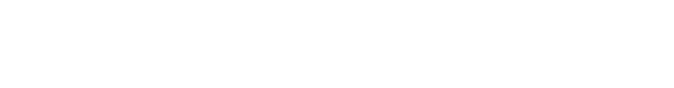 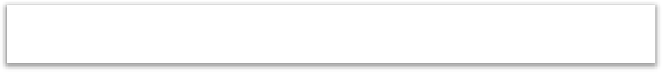 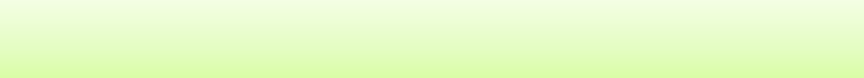 The remainder 𝒓 cannot be negative!
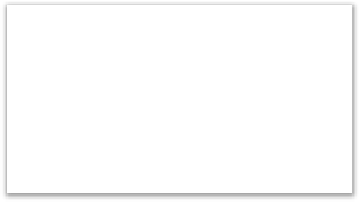 𝒂
𝒒 =
𝒅
𝒓 = 𝒂 − 𝒒𝒅
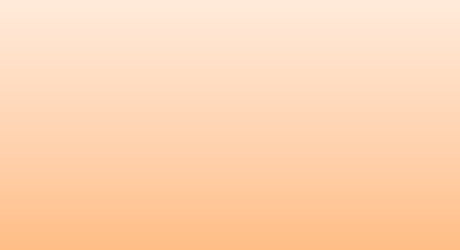 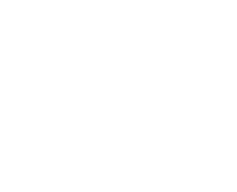 𝑞 = 𝑎 𝐝𝐢𝐯 𝑑
𝑟 = 𝑎 𝐦𝐨𝐝 𝑑
8
Division
Example 1
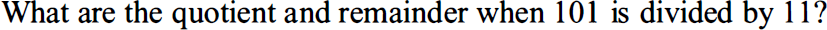 9
Division
Example 1 – Solution
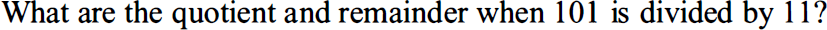 𝑞 =	101/11

𝑟 = 101 −	9
=	9.18	= 9,
11	= 2
10
Division
Example 1 – Solution
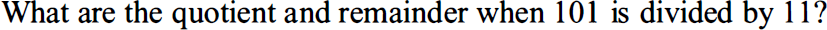 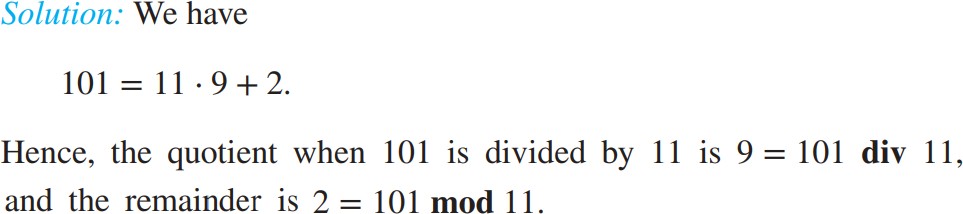 11
Division
Example 2
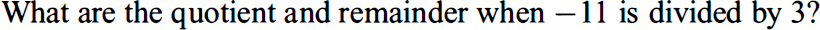 12
Division
Example 2 – Solution
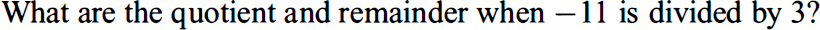 𝑞 =	−11/3

𝑟 = −11 −
=	−3.6	= −4,

3	−4	= 1
13
Division
Example 2 – Solution
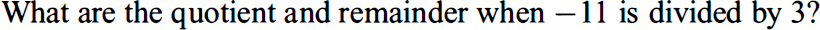 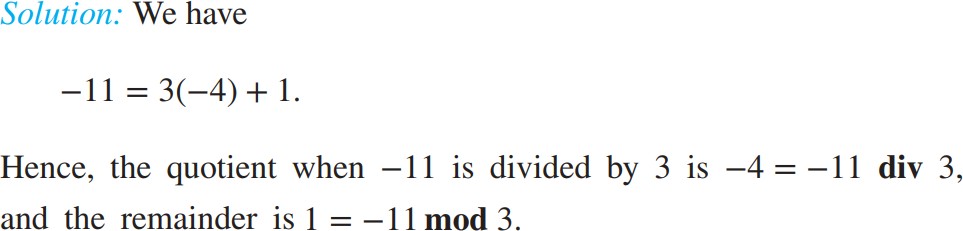 14
Division
Example 3

Evaluate:

11 𝐦𝐨𝐝 2


−11 𝐦𝐨𝐝 2
15
Division
Example 3 – Solution

Evaluate:

11 𝐦𝐨𝐝 2 = 1


−11 𝐦𝐨𝐝 2 = 1
𝑞 =	11/2	= 5,
𝑟 = 11 −	2	5	= 1
𝑞 =	−11/2	= −6,
𝑟 = −11 −	2	−6	= 1
16